Socks!
Matthew Pluzsik
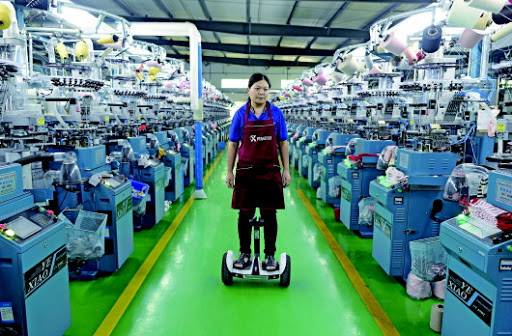 Place
Datang, Zhuji

“Sock City”

40% of World’s socks!
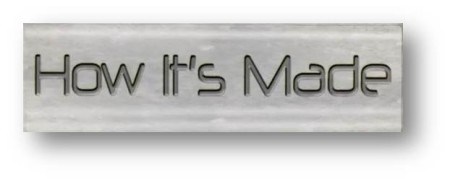 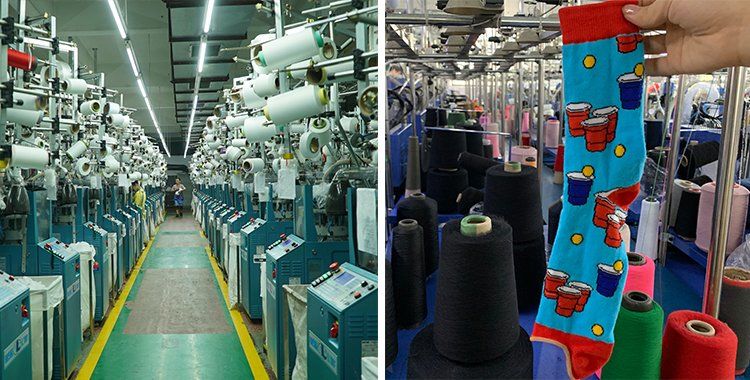 A single machine can make around 380 pairs of adult socks a day.
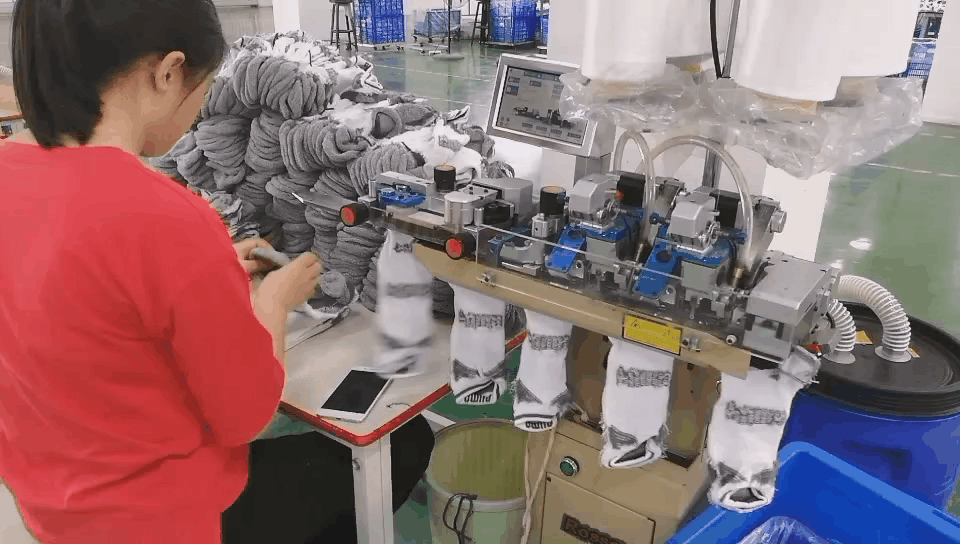 Sock machines like these make the process efficient.
The toe opening is sewn by another machine.
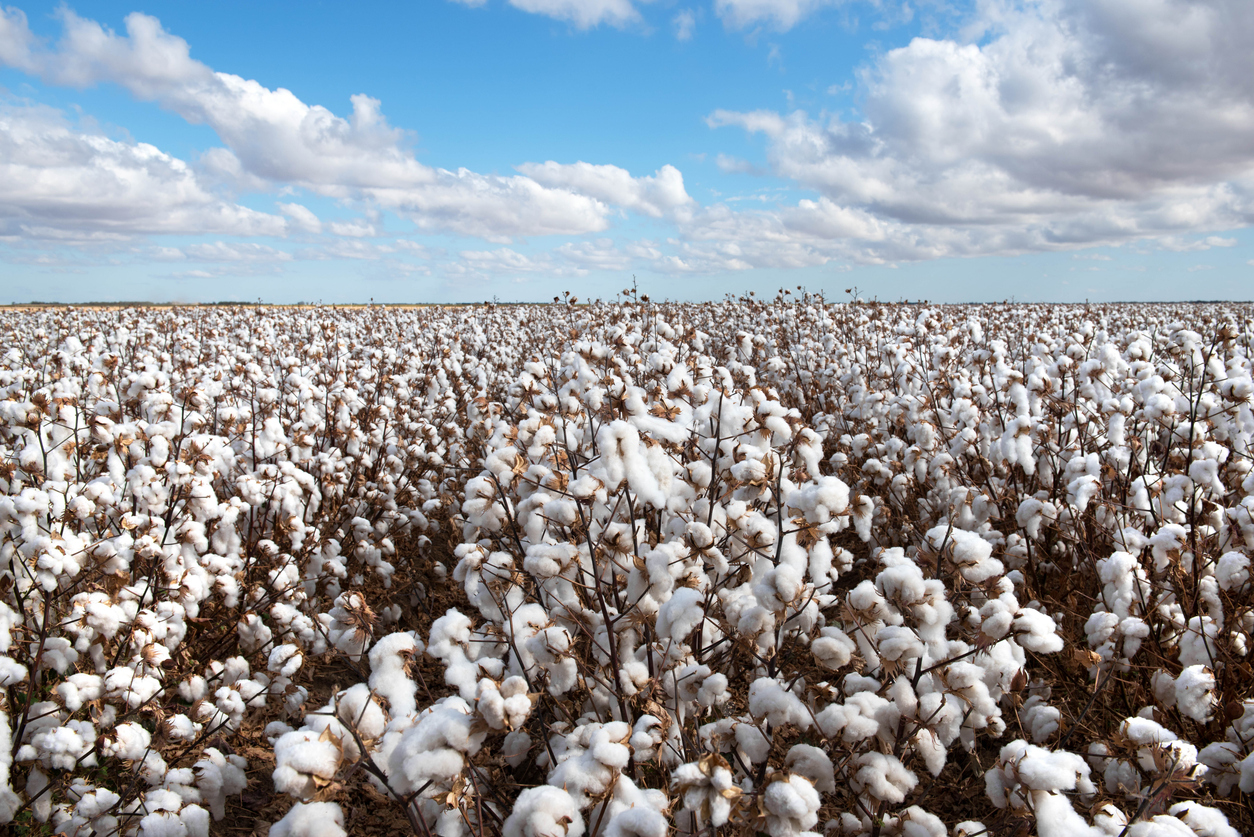 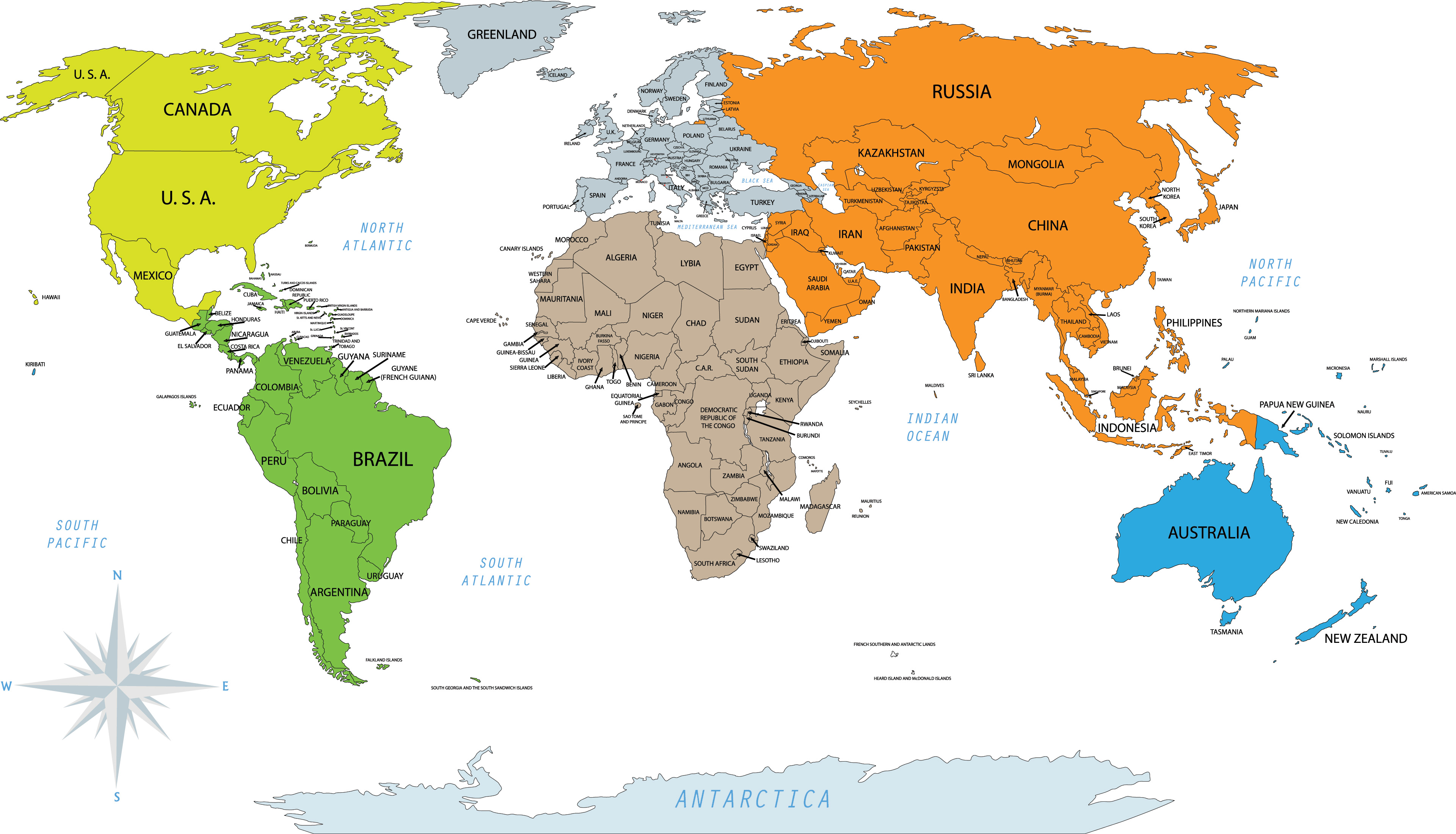 36% of EU sock imports come from China
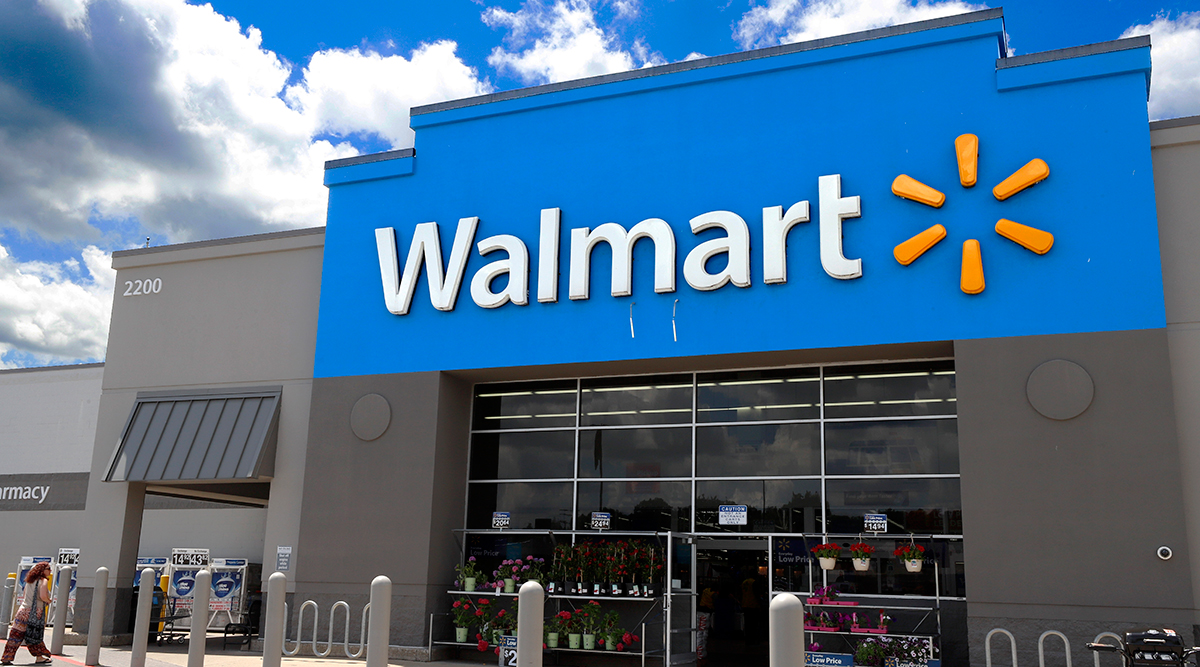 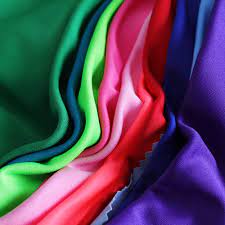 58% of US sock imports come from China
Datang factory
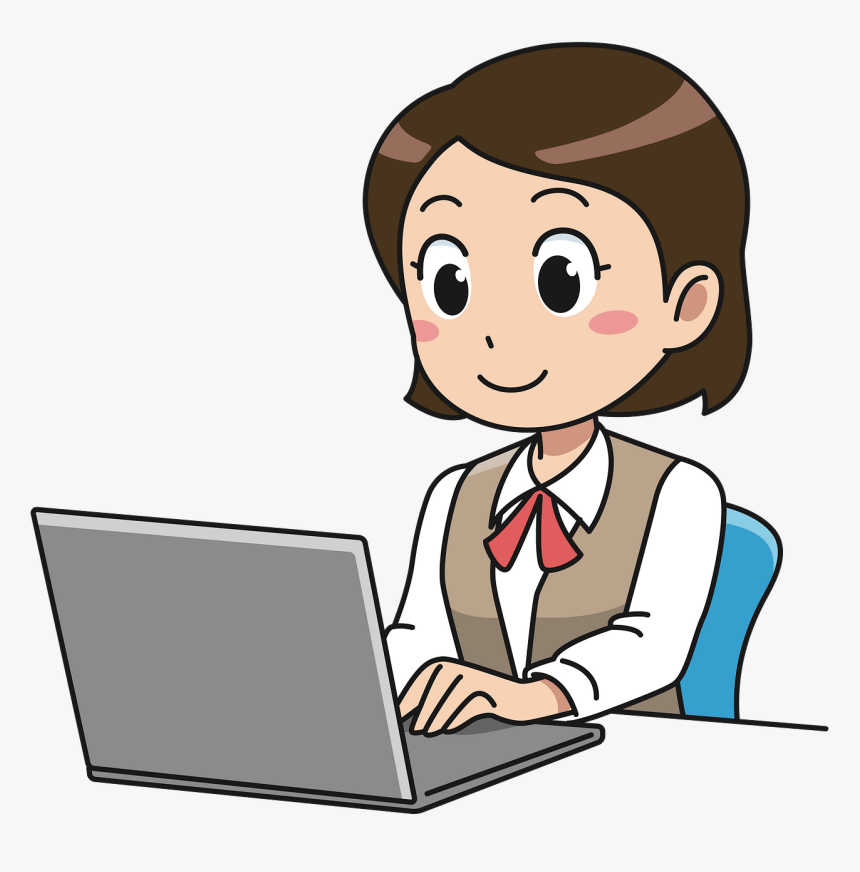 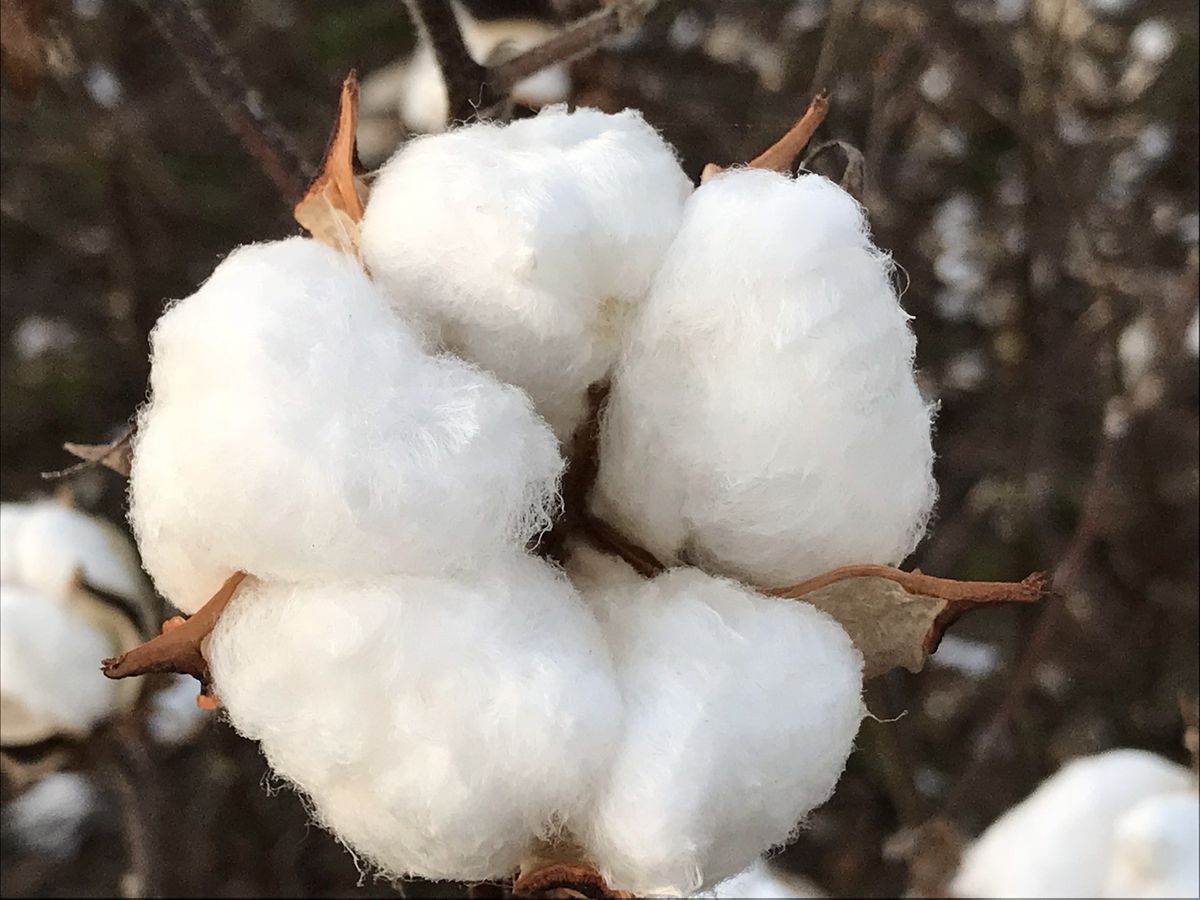 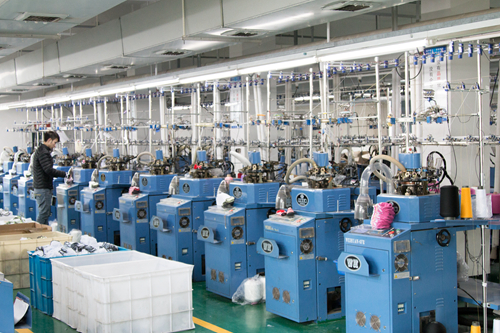 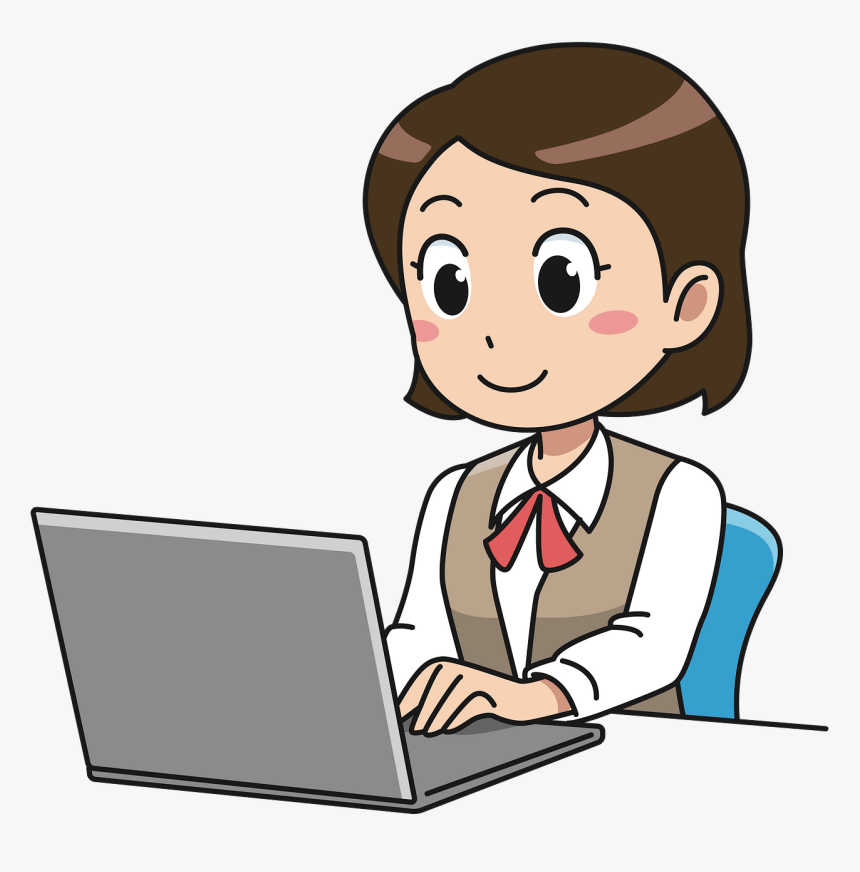 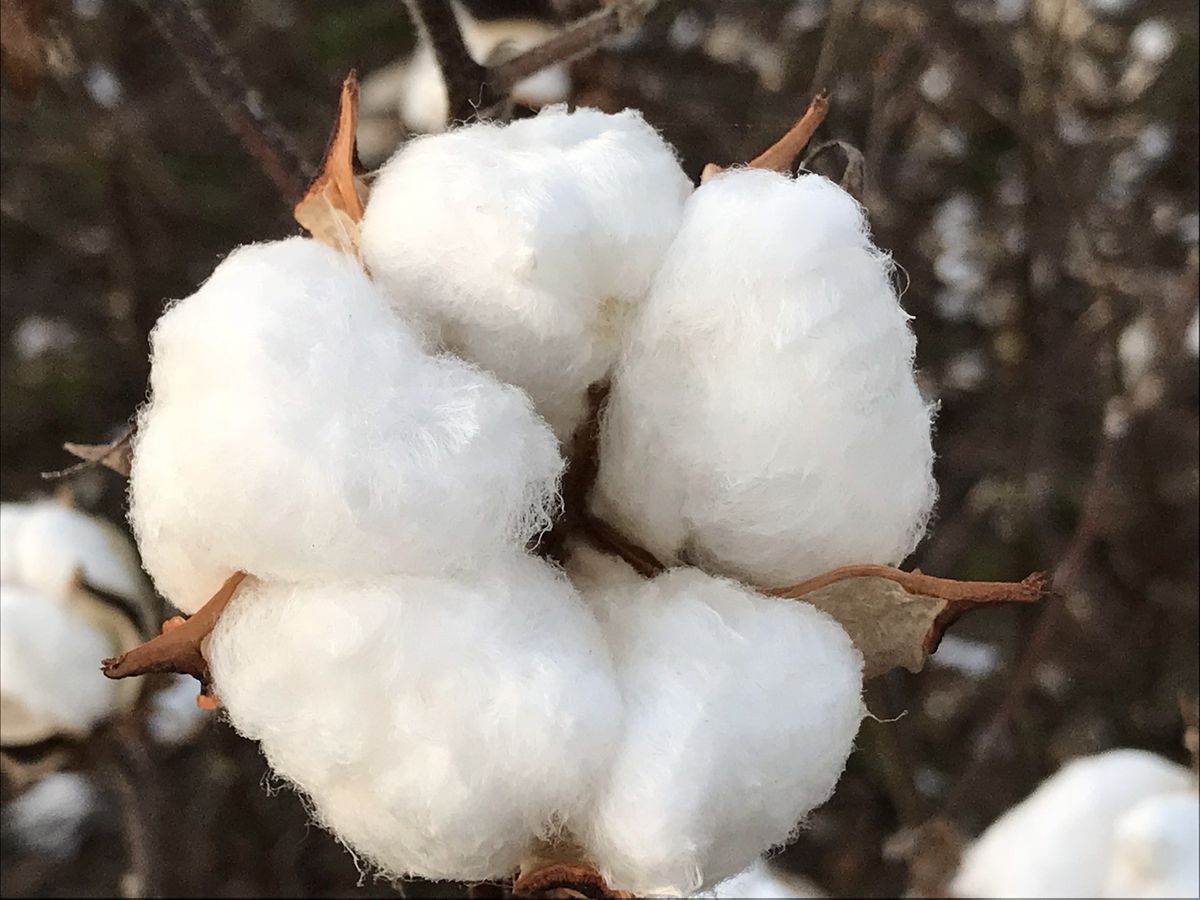 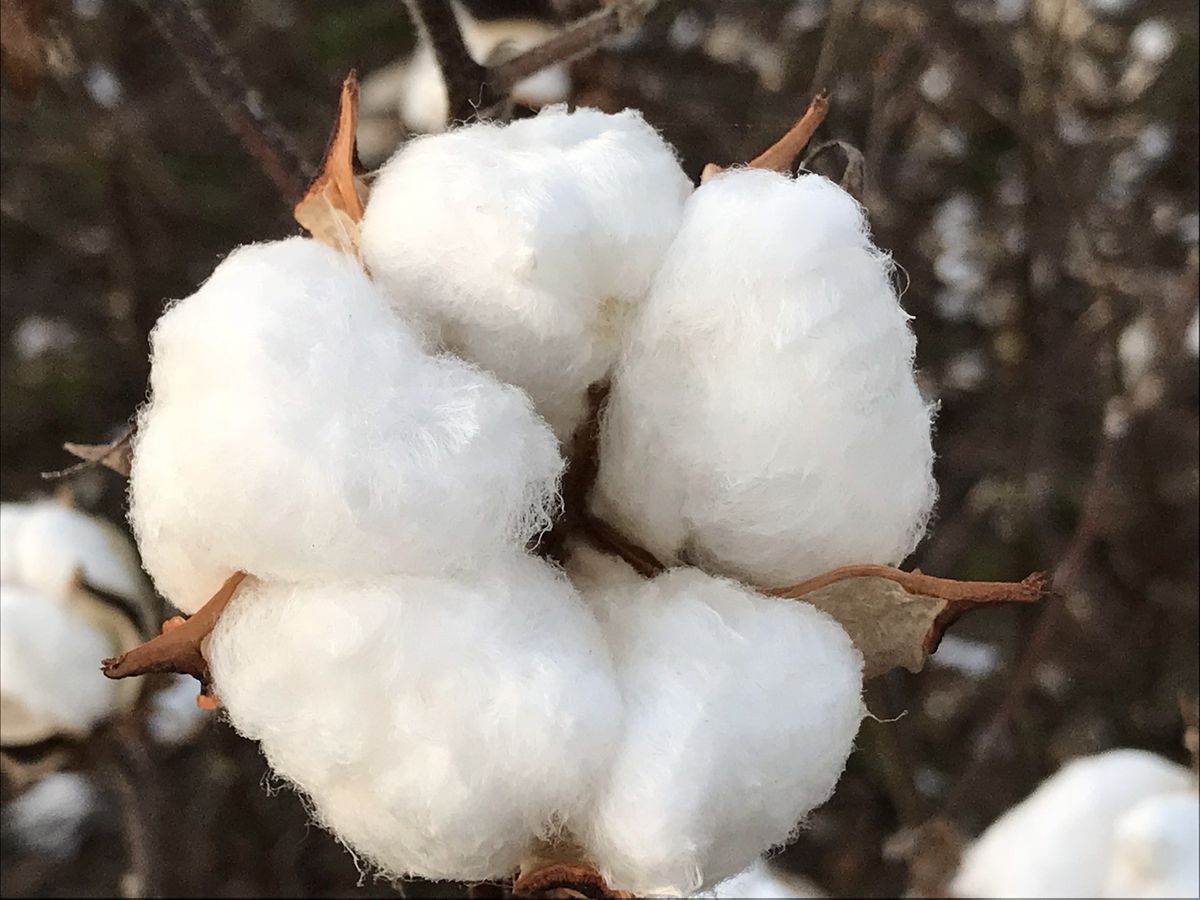 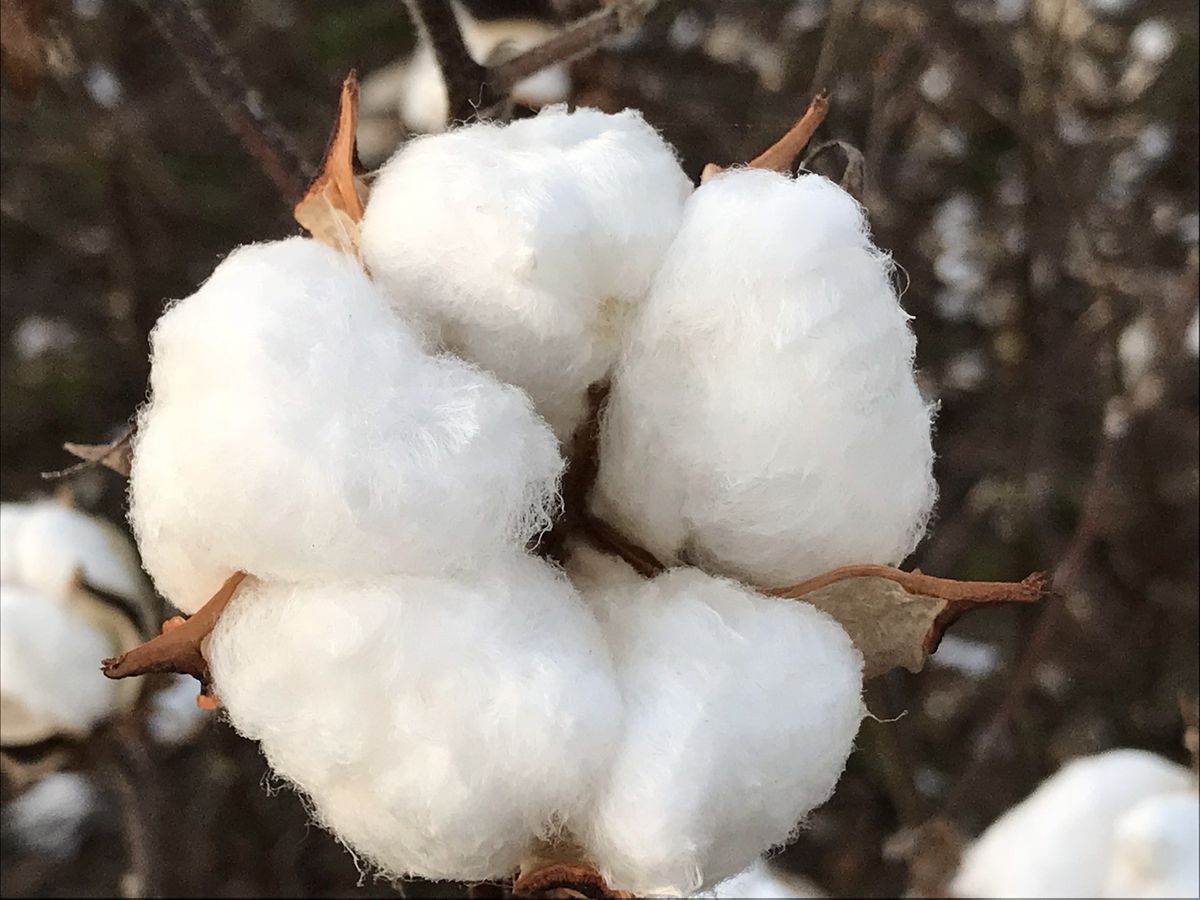 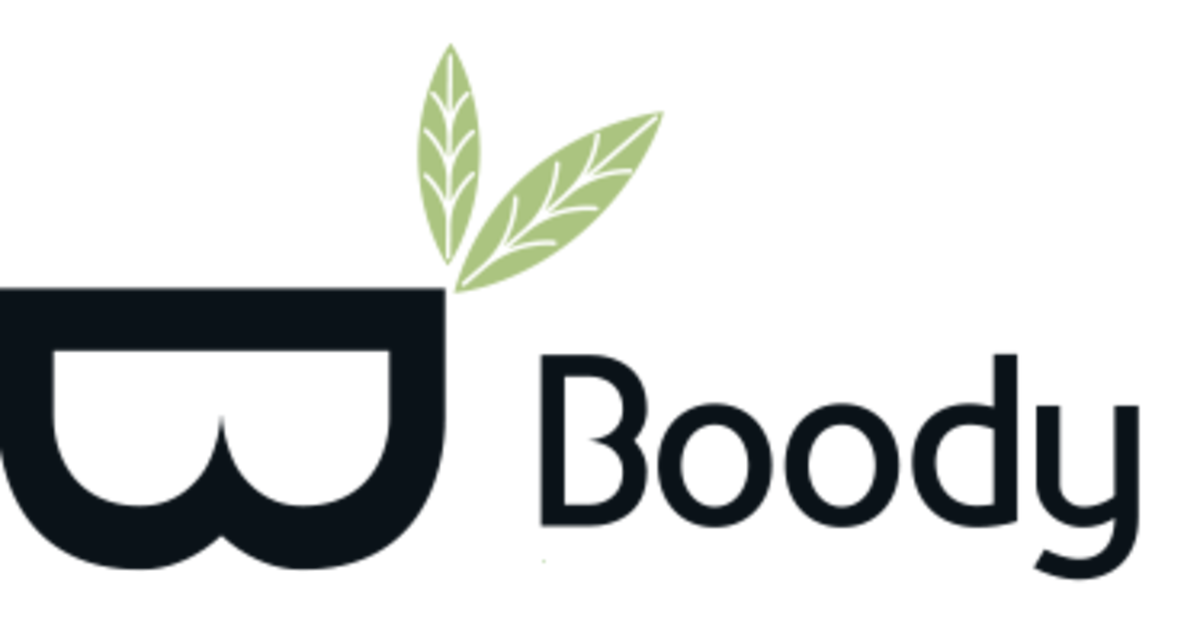 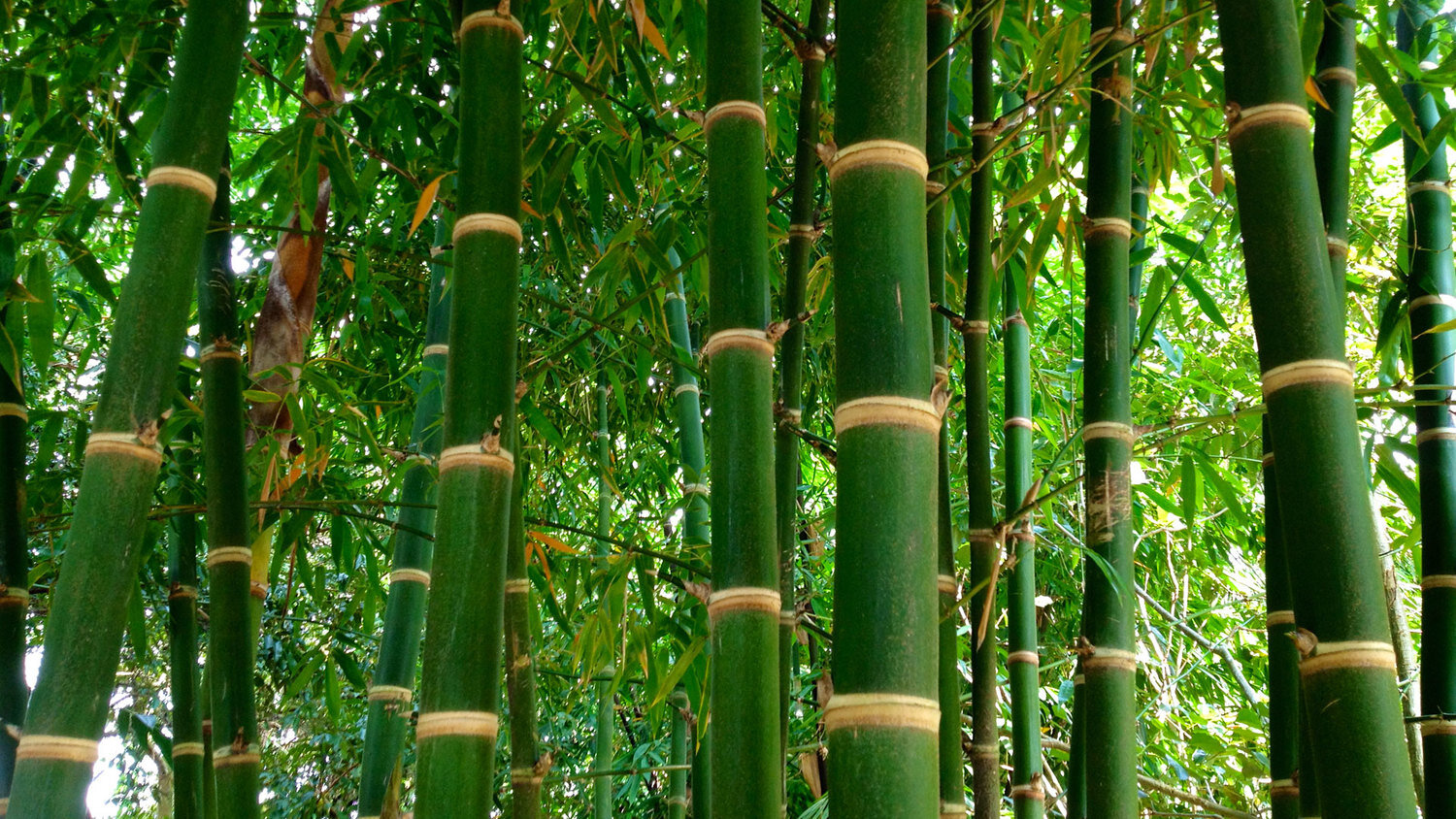 The Map: Global Trade
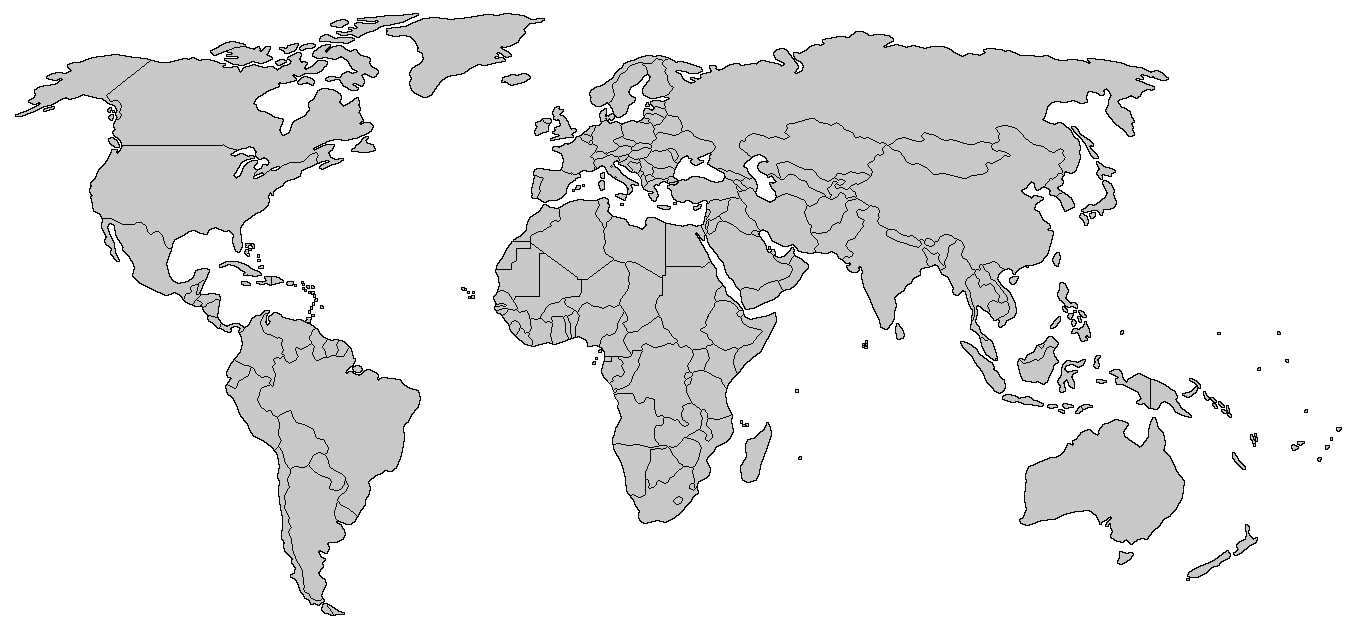 WTO - Switzerland
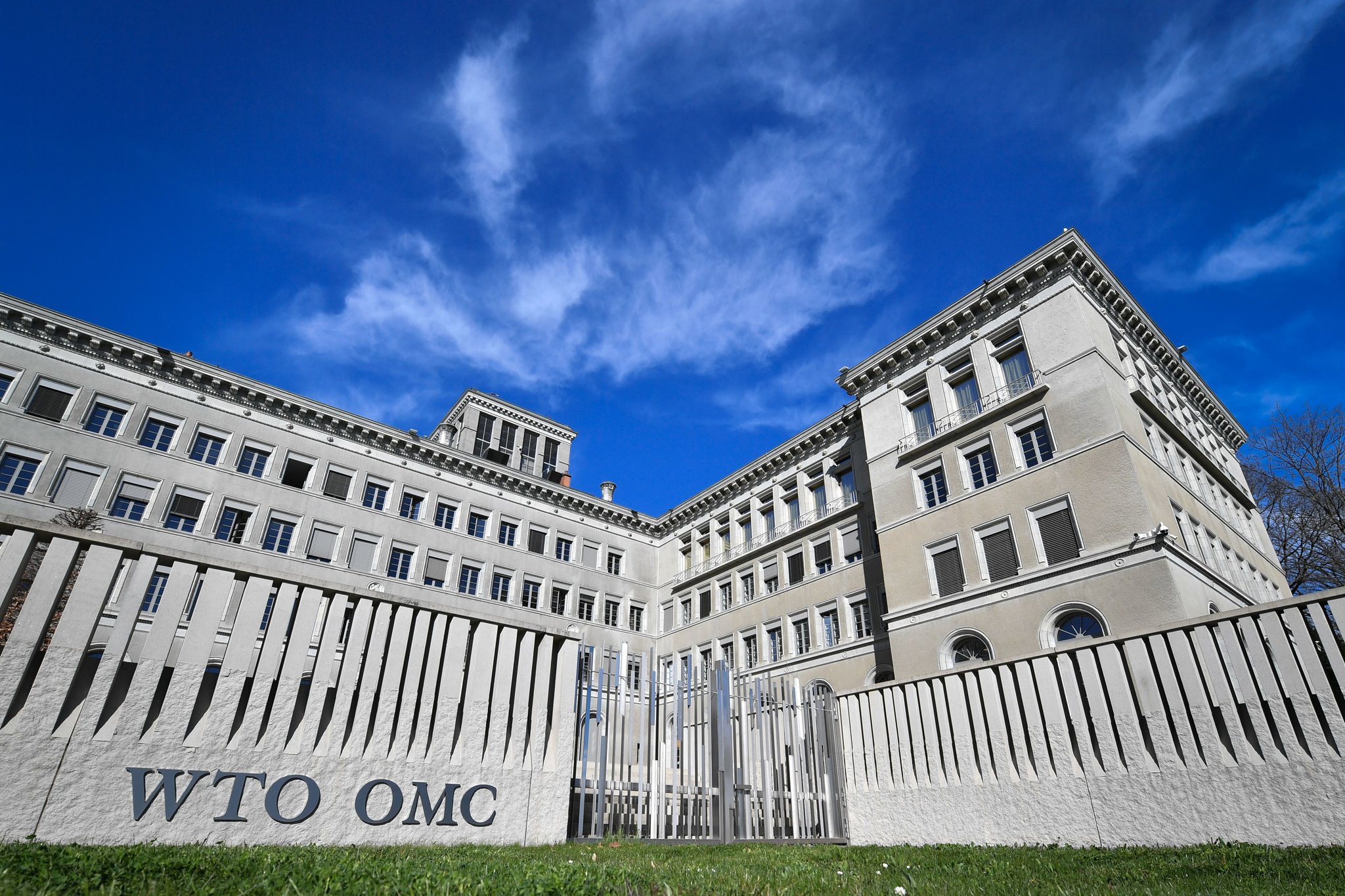 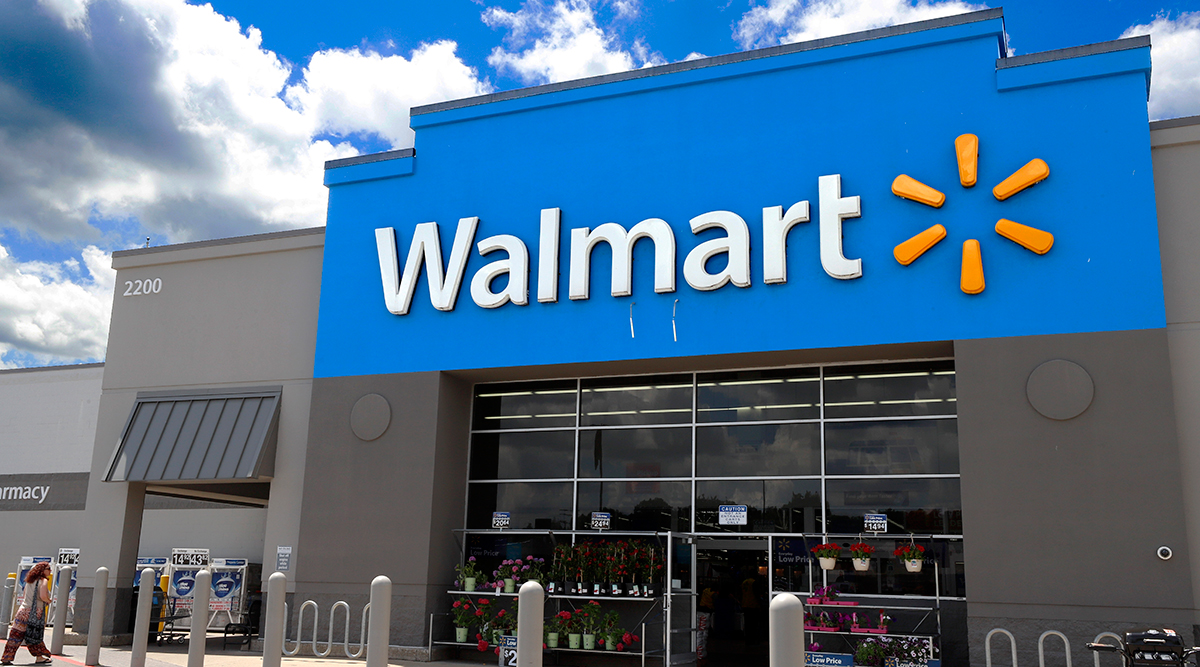 Datang factory
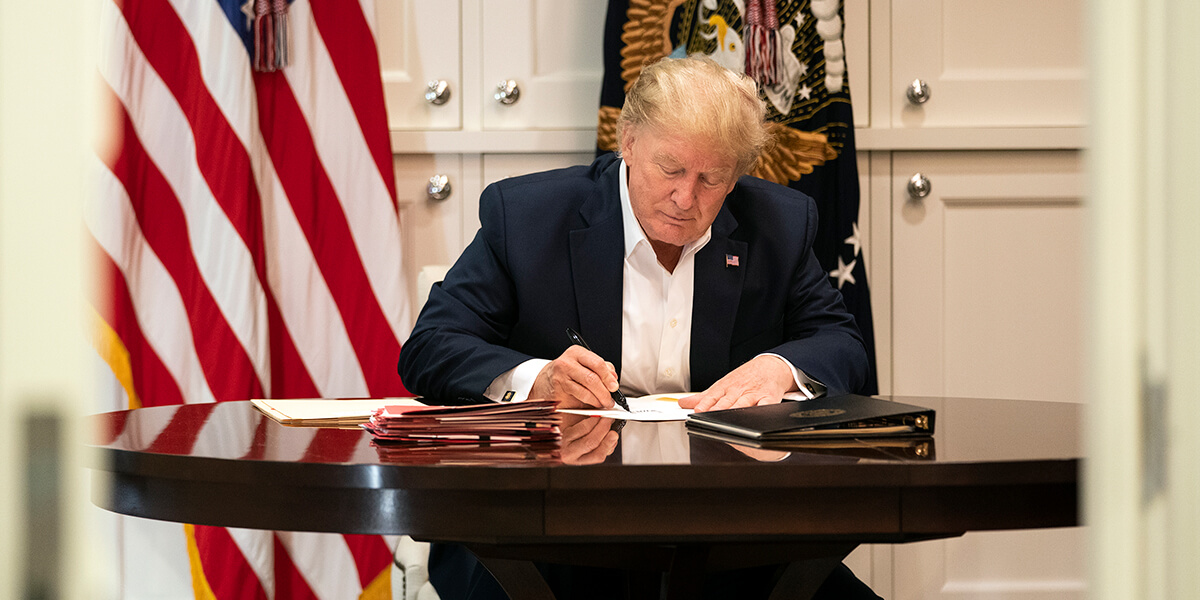 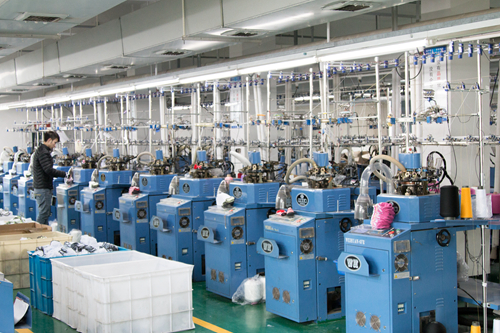 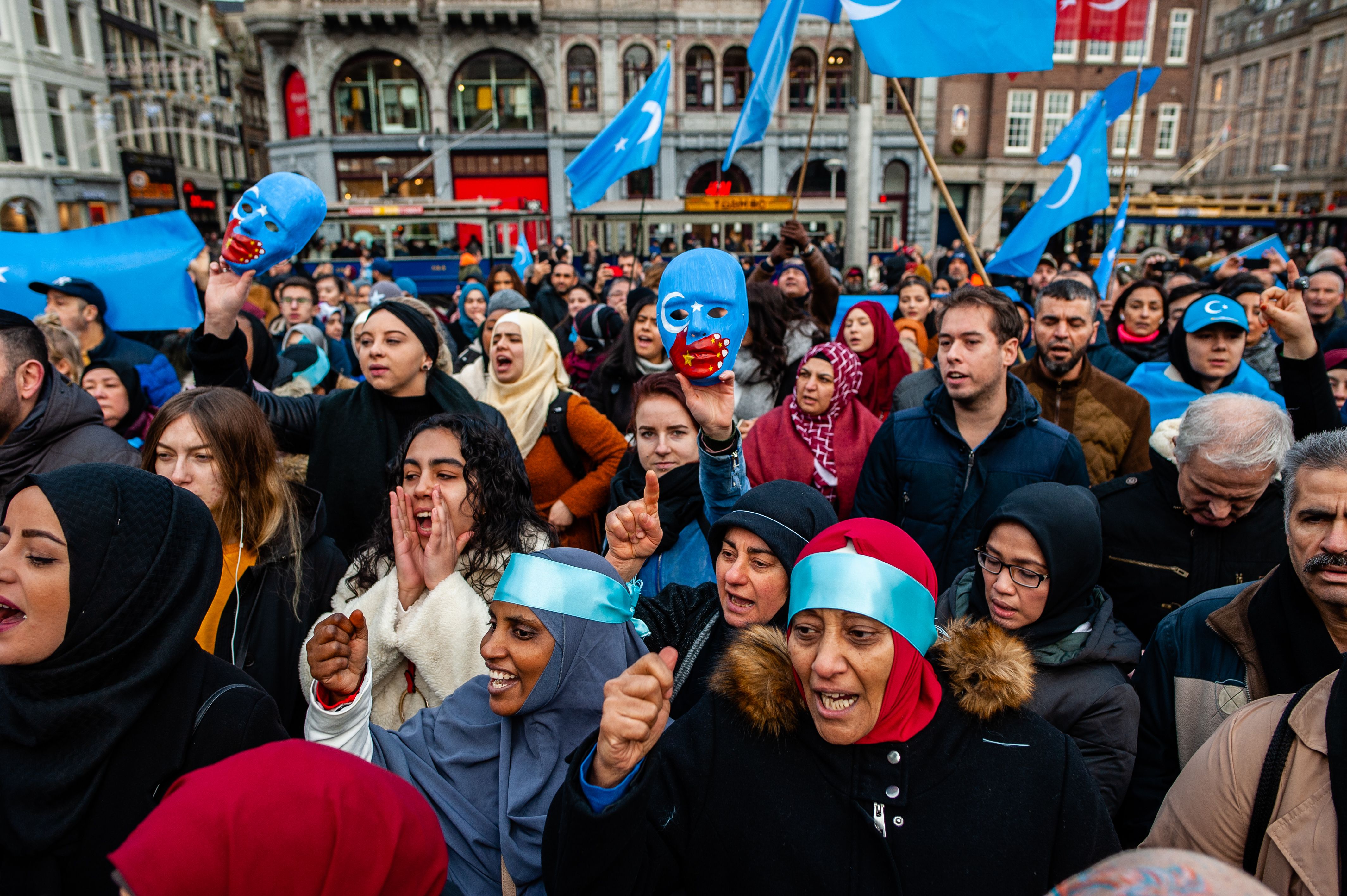 “Trade War” 2018-Present
Uighur forced labor
The Map: Flow Hinderance
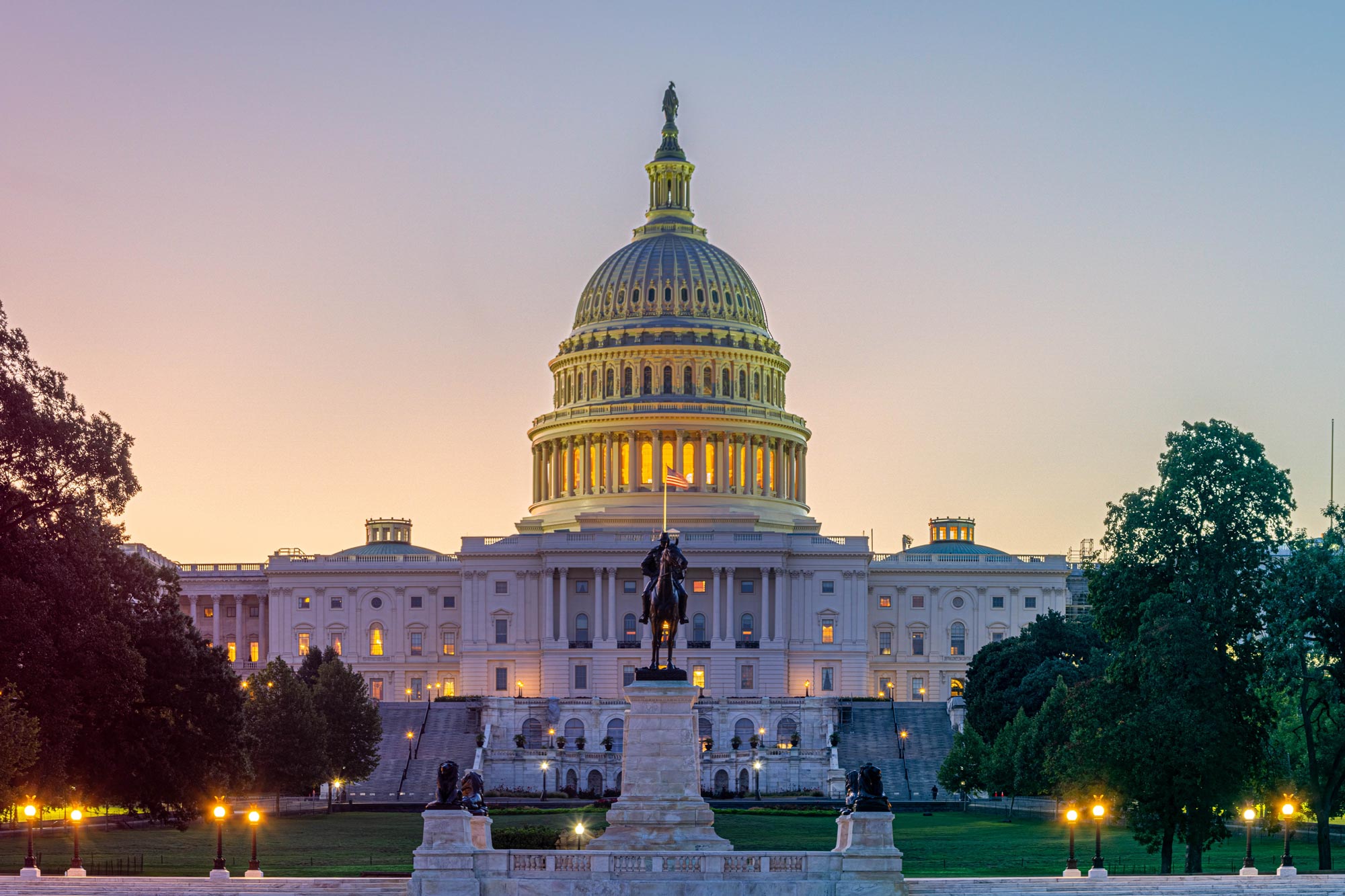 Boodywear.com
Safe – sock strategy
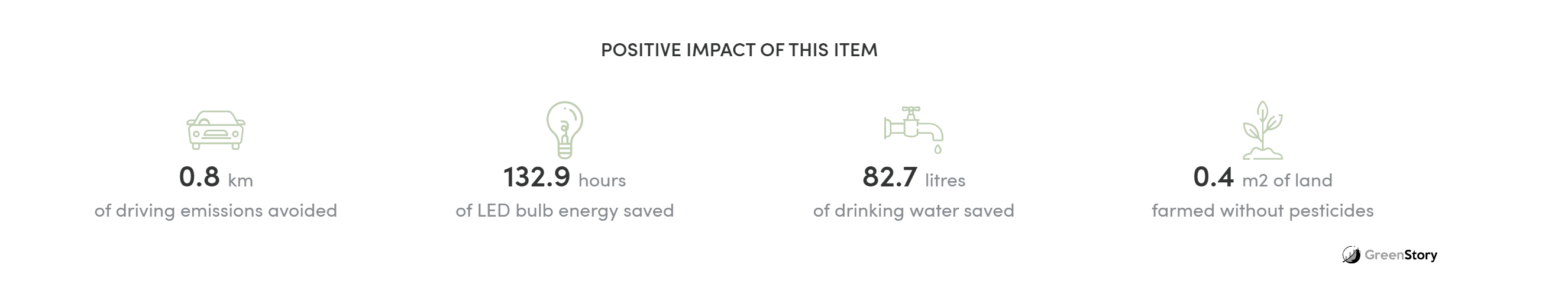 Support free trade / eco – friendly creators

Write to Congress about Uighur refugees

Research, research, research!